Lesson Objective
What is a computer system?
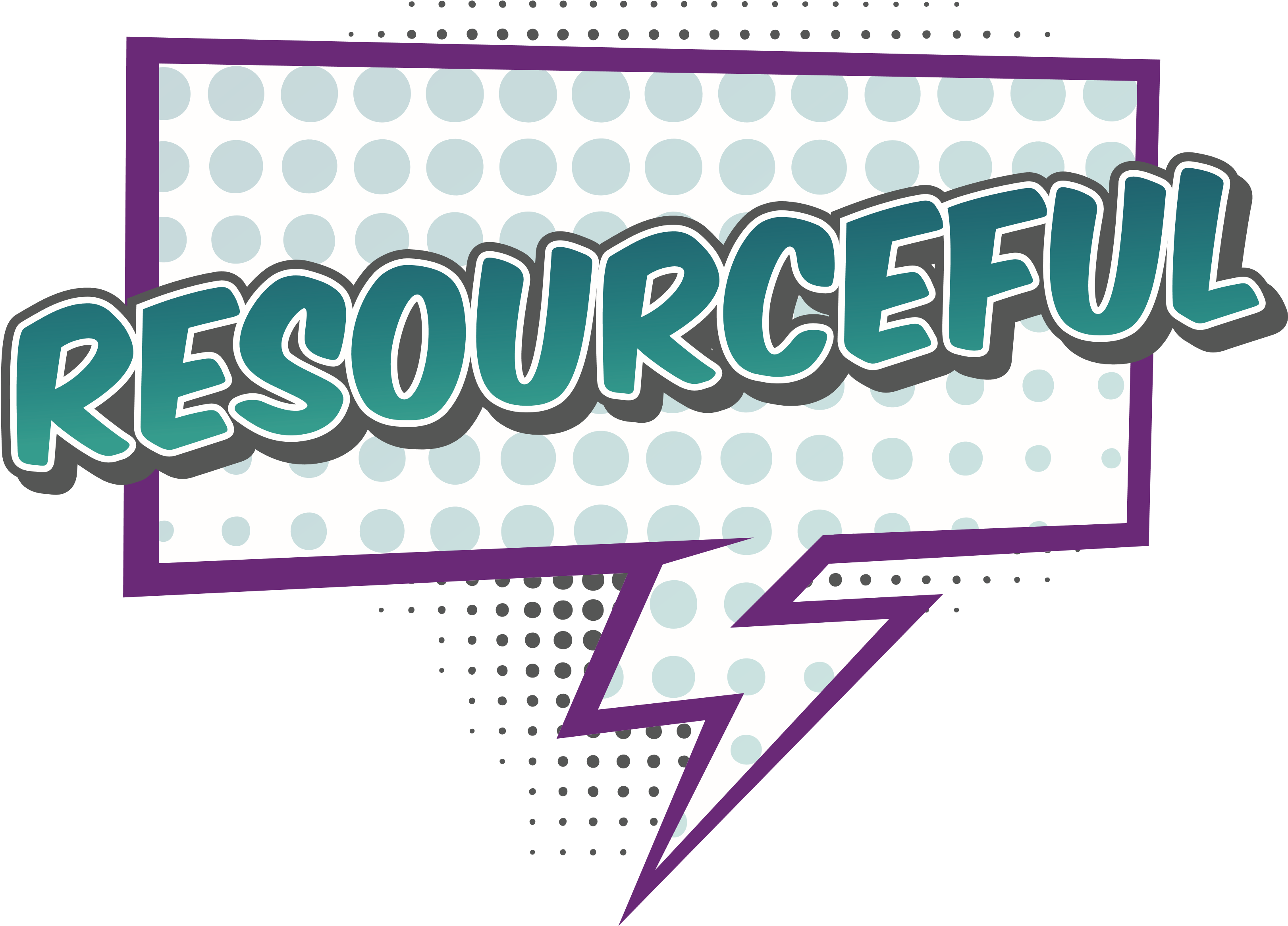 Strand 5	I can explain how information travels around a computer system. 
Strand 6	I can explain the main architecture of a computer system. 
	
Towards: 	I can explain what either hardware or software is (with examples).

Met: 	I can give a definition for a computer system and explain both hardware and software (with examples).

Depth: 	I can give examples (with explanations) for things that are/ are not computer systems.
Starter Task
23/09/2020
What is a computer system?
A computer system is one that is able to take a set of inputs, process them and create a set of outputs. This is done by a combination of hardware and software.

Add today’s title and date to your learning diary.
Answer the following question in your learning diary:

What do you think are the differences between hardware and software?
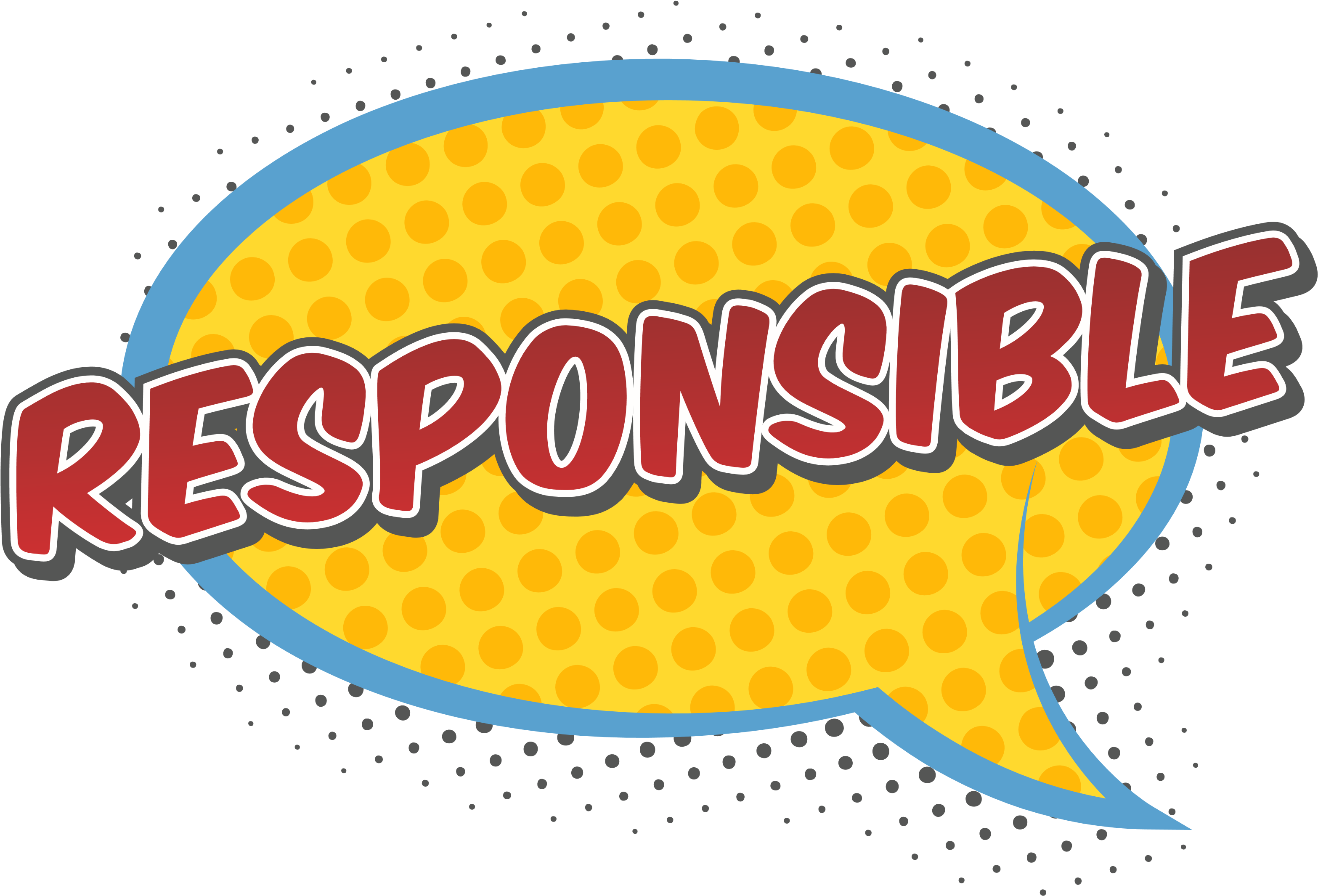 Hardware vs software
Hardware – 
The physical parts of a computer system, eg a graphics card, hard disk drive, CD drive etc.

Software – 
The programs, applications and data in a computer system. Any parts of a computer system that aren't physical.
Now update your answer from before
Task 1 - What is a computer?
Watch this video. You will need to answer some questions on it afterwards so pay close attention!

https://www.youtube.com/watch?v=fthN55RtE8M
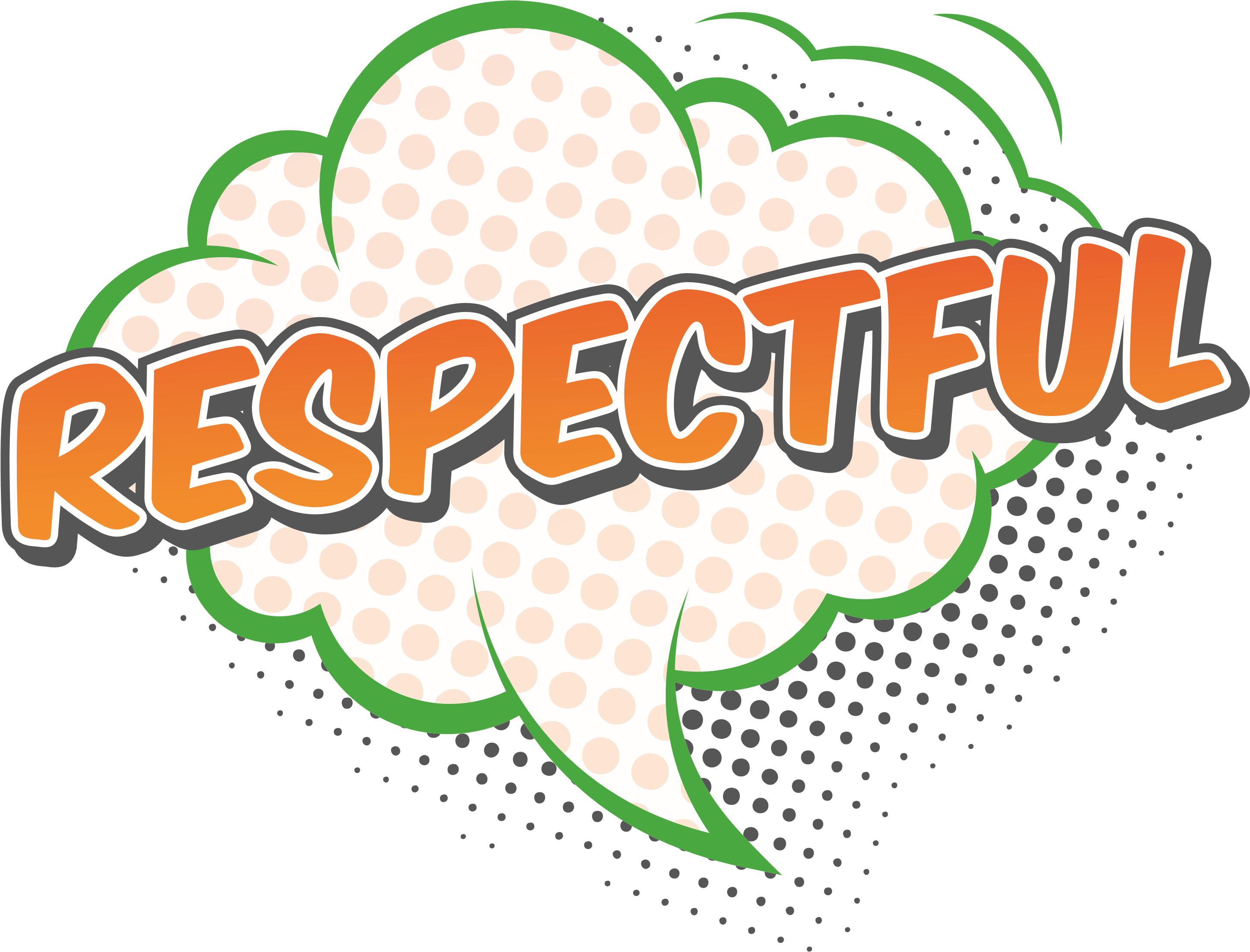 The computer system has one or more inputs to provide data. This data is then processed in some way. The outcome of the processing is sent to an output or it may be stored until some event happens to cause it to be output.
For processing to take place, there needs to be a set of instructions of what needs to be done. This set of instructions is called a program.
Task 2 - What is a computer?
Questions
What makes up a computer system?
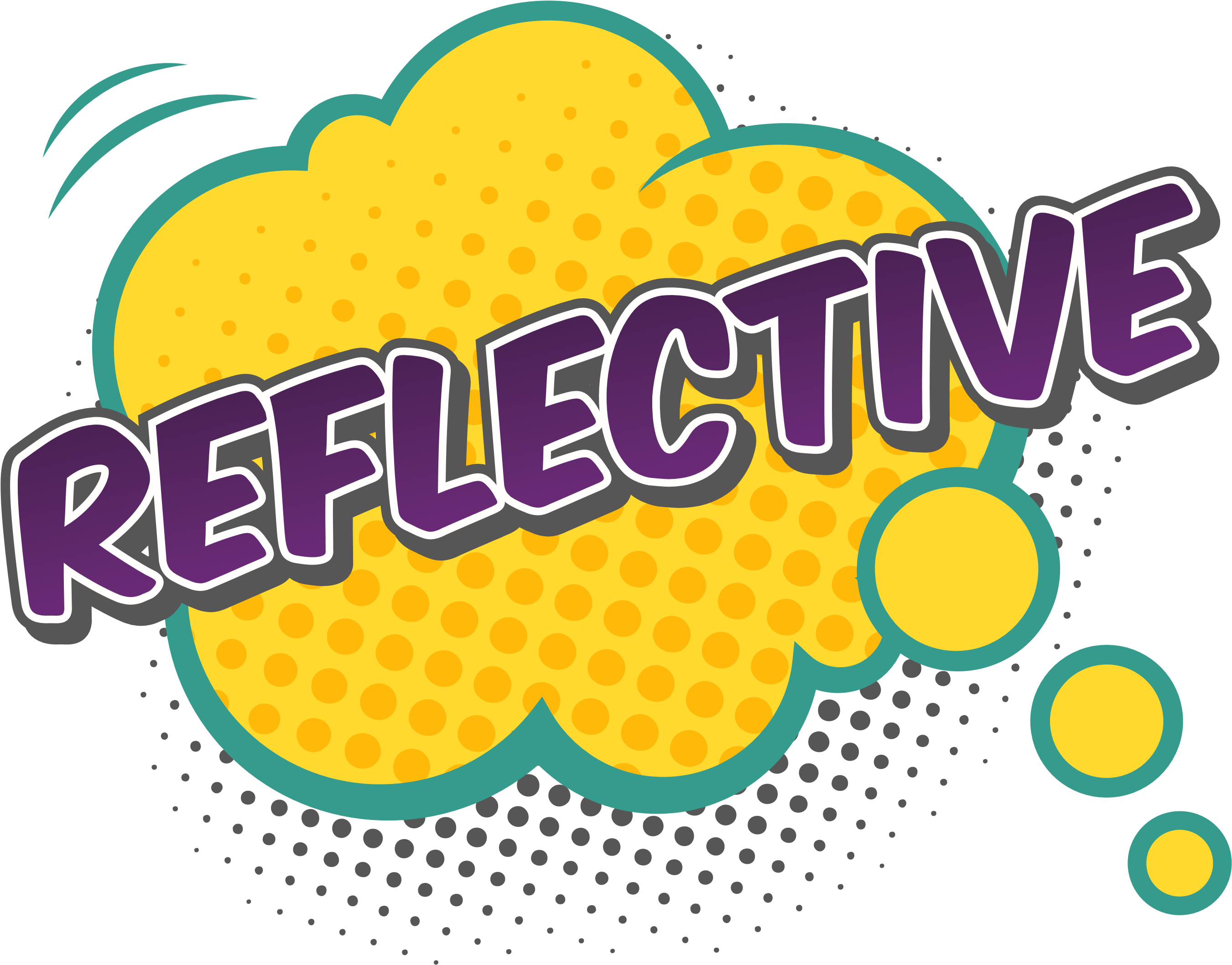 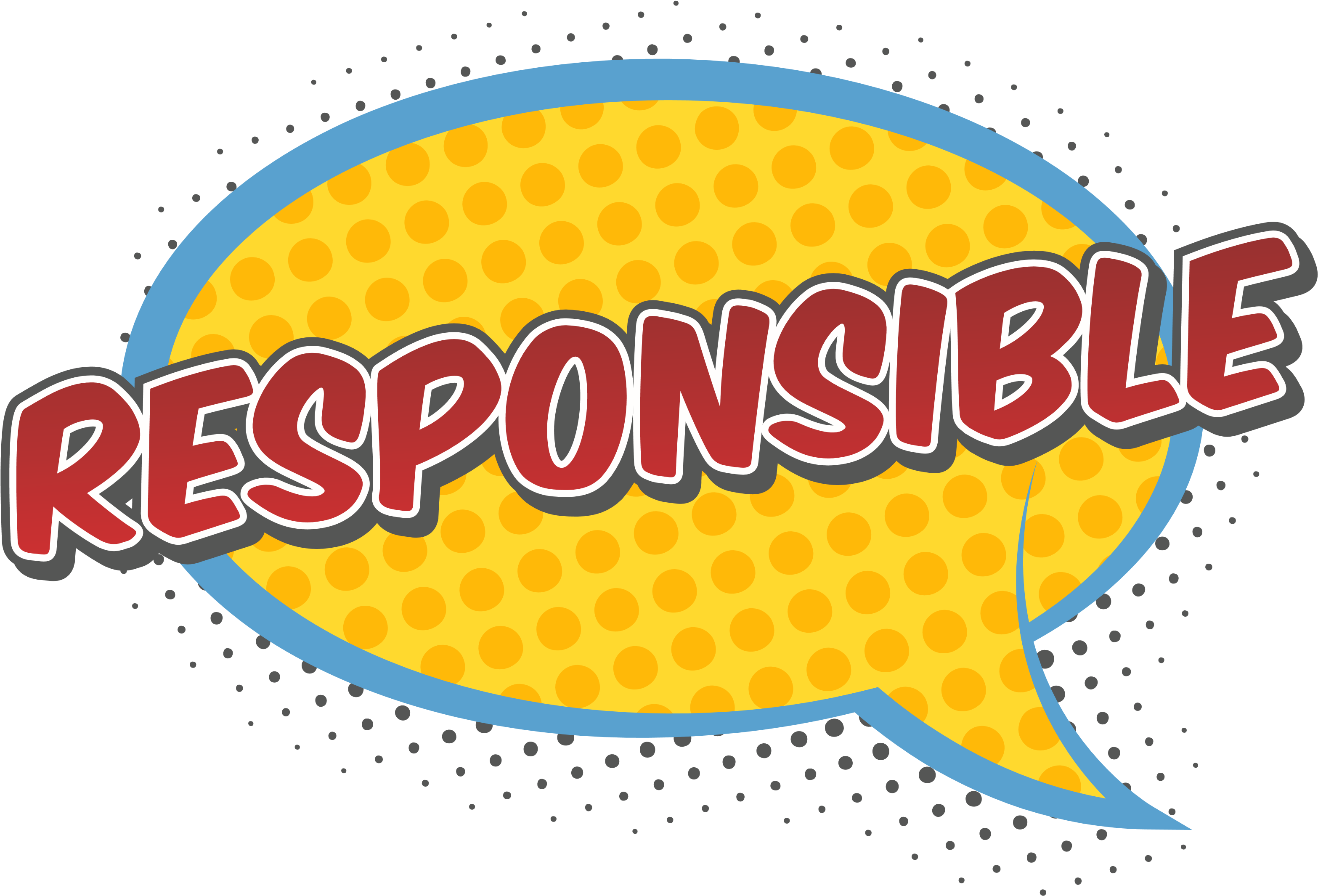 Depth:
Can you think of any device in your kitchen that counts as a computer system? Can you explain why?
Computer System
Printer
Mouse
Central Processing Unit
Solid State Drive
Monitor
Windows 10
Keyboard
Hard Drive
Match the list on the left with the computer components above.
RAG 123
Mark on the effort you think you have put in today.
Mark on how well you think you have met today’s success criteria.
Explain why!
Towards: 	I can explain what either hardware or software is (with examples).

Met: 	I can give a definition for a computer system and explain both hardware and software (with examples).

Depth: 	I can give examples (with explanations) for things that are/ are not computer systems.
Lesson Objective
How does a computer make decisions?
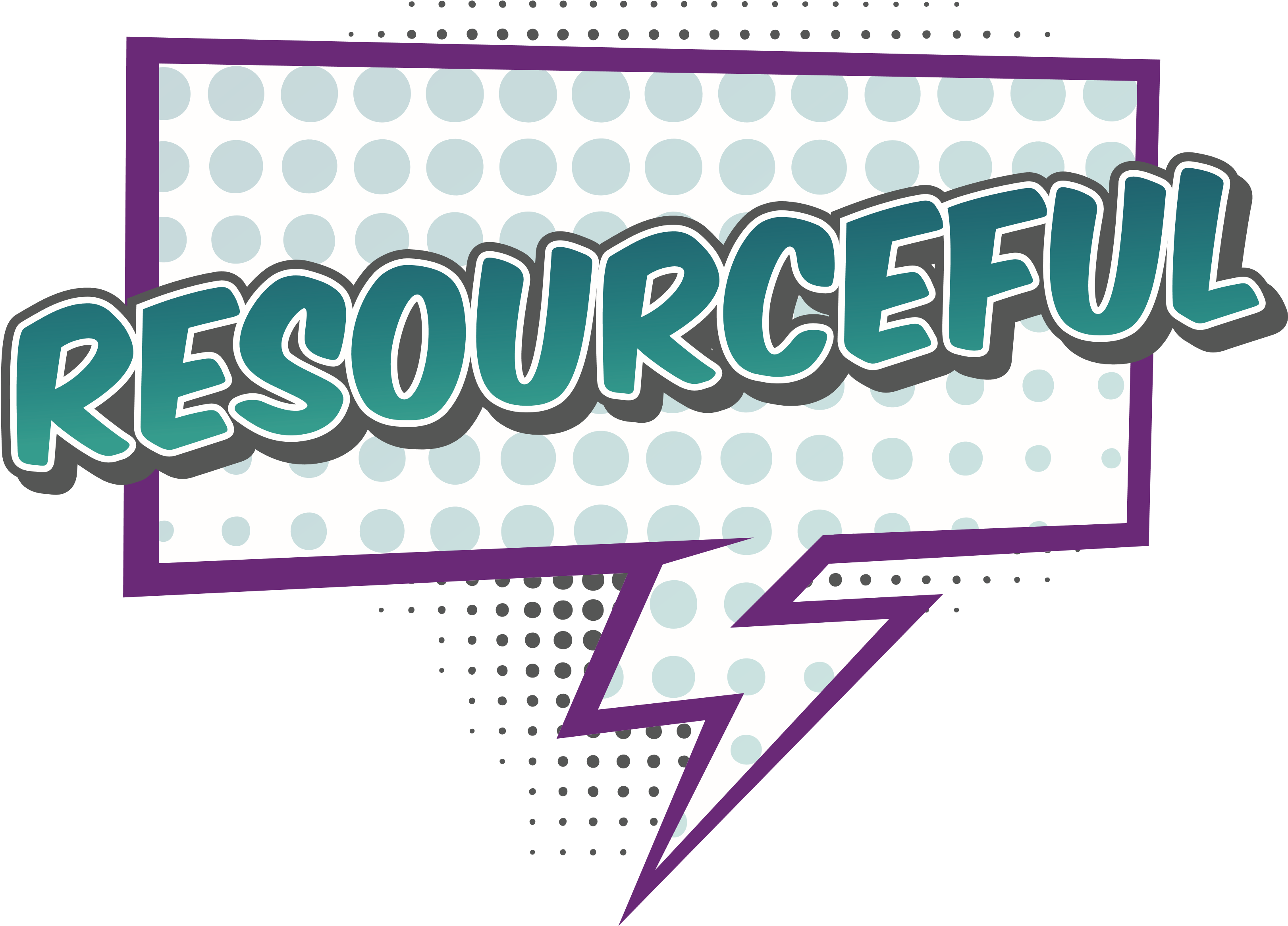 Strand 5:	I can understand how the fetch – execute cycle works and how Moore’s law affects computer architecture.	

Towards: 	I can explain the main role of a CPU.

Met: 	I can explain how the Fetch, Decode and Execute cycle works.

Depth: 	I can explain how each part of the Fetch, Decode and Execute cycle can be made quicker.
Starter Task
23/09/2020
How does a computer make decisions?

Add today’s title and date to your learning diary.
Answer the following question in your learning diary:
What does CPU stand for? What does it do?
CPU Stands For :
Central Processing Unit

It is the ‘brain’ of the computer
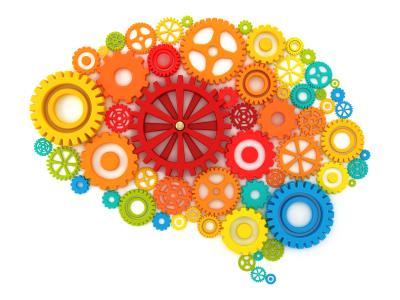 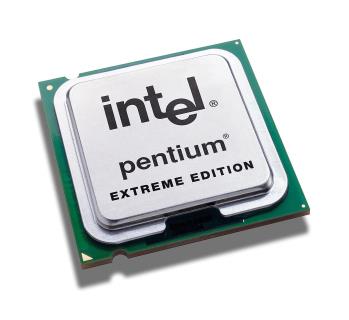 Now update your answer from before
Task 1 – What is a CPU?
Watch the following video – pay careful attention as you are going to be answering some questions afterwards!
https://www.youtube.com/watch?v=AkFi90lZmXA
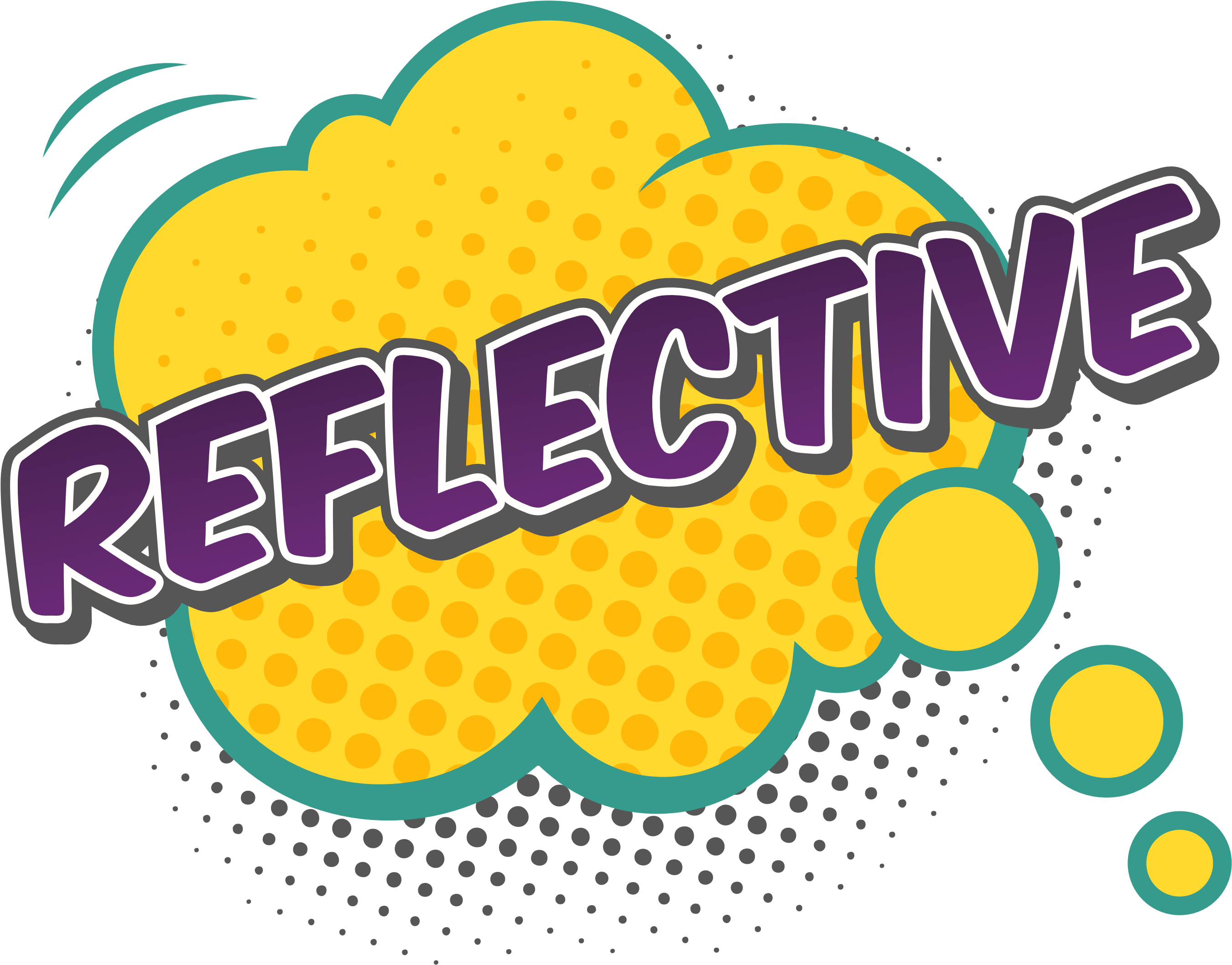 Task 1 – What is a CPU?
Questions (answer in full sentences):

Is the CPU hardware or software?
What 2 things does the CPU have to process?
Depth:

What are the differences between the 2 things in question 1?
Task 2 – Human CPU
As a group you have just acted as a computer system.

The CPU/processor was responsible for executing the Fetch/ Decode/ Execute cycle:

	Fetch instructions/data. (Collect the data)
	Decode these instructions/data. (Understand make sense of the data)
	Execute these instructions/data. (Do something with the data)

Task:
	Explain this in your own words, including a diagram.
Depth:

For each part of the Fetch, Decode, Execute cycle which devices are the processor interacting with?
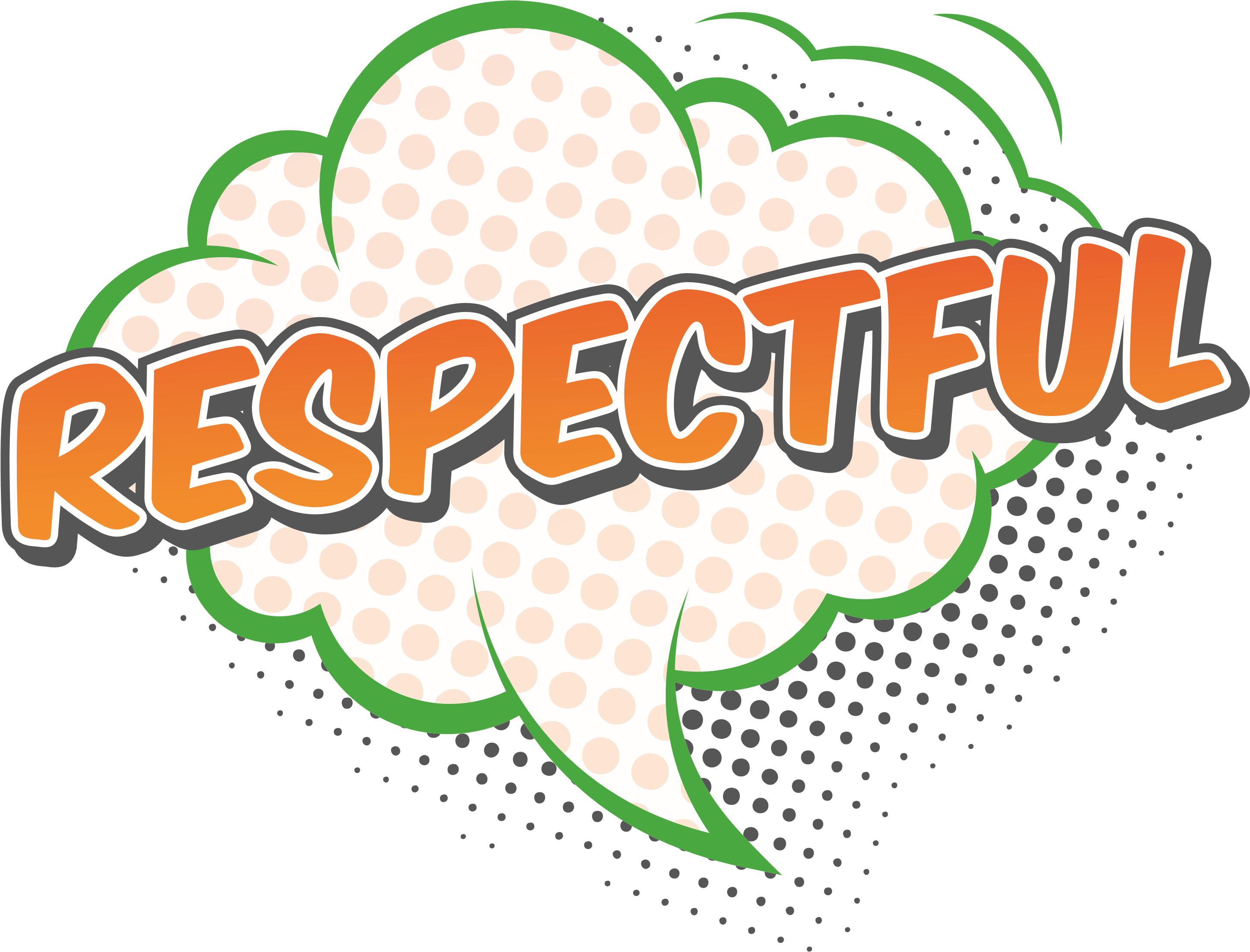 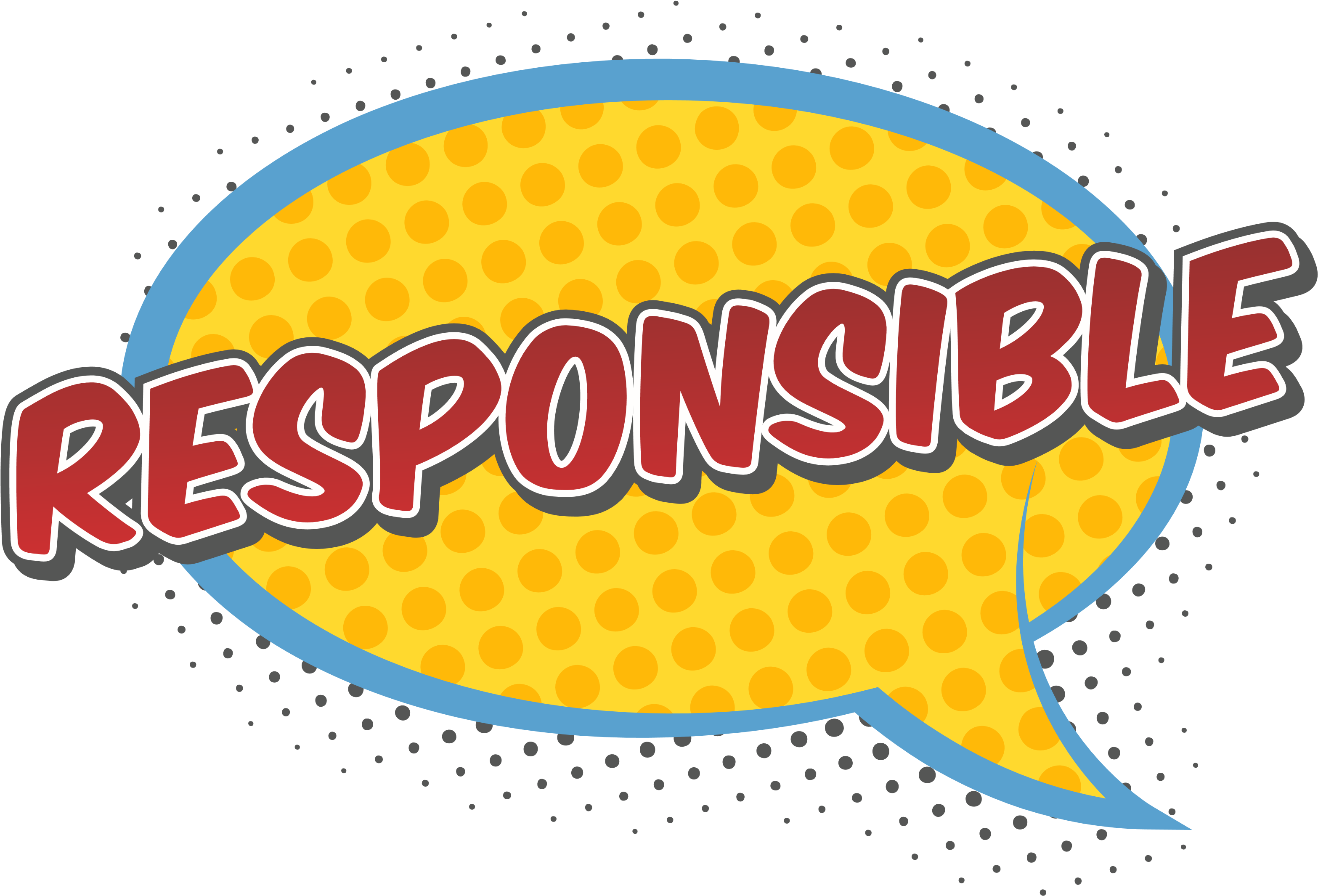 Task 2 – Human CPU
You are now going to be placed into groups of 5:

Person 1 will be the User
Person 2 will be the Input device
Person 3 will be the Processor
Person 4 will be the Storage device
Person 5 will be the Output device

The user has tasks they want to carry out using the computer. 
The Processor must tell the other devices what to do to achieve the tasks.
RAG 123
Mark on the effort you think you have put in today.
Mark on how well you think you have met today’s success criteria.
Explain why!
Towards: 	I can explain the main role of a CPU.

Met: 	I can explain how the Fetch, Decode and Execute cycle works.

Depth: 	I can explain how each part of the Fetch, Decode and Execute cycle can be made quicker.
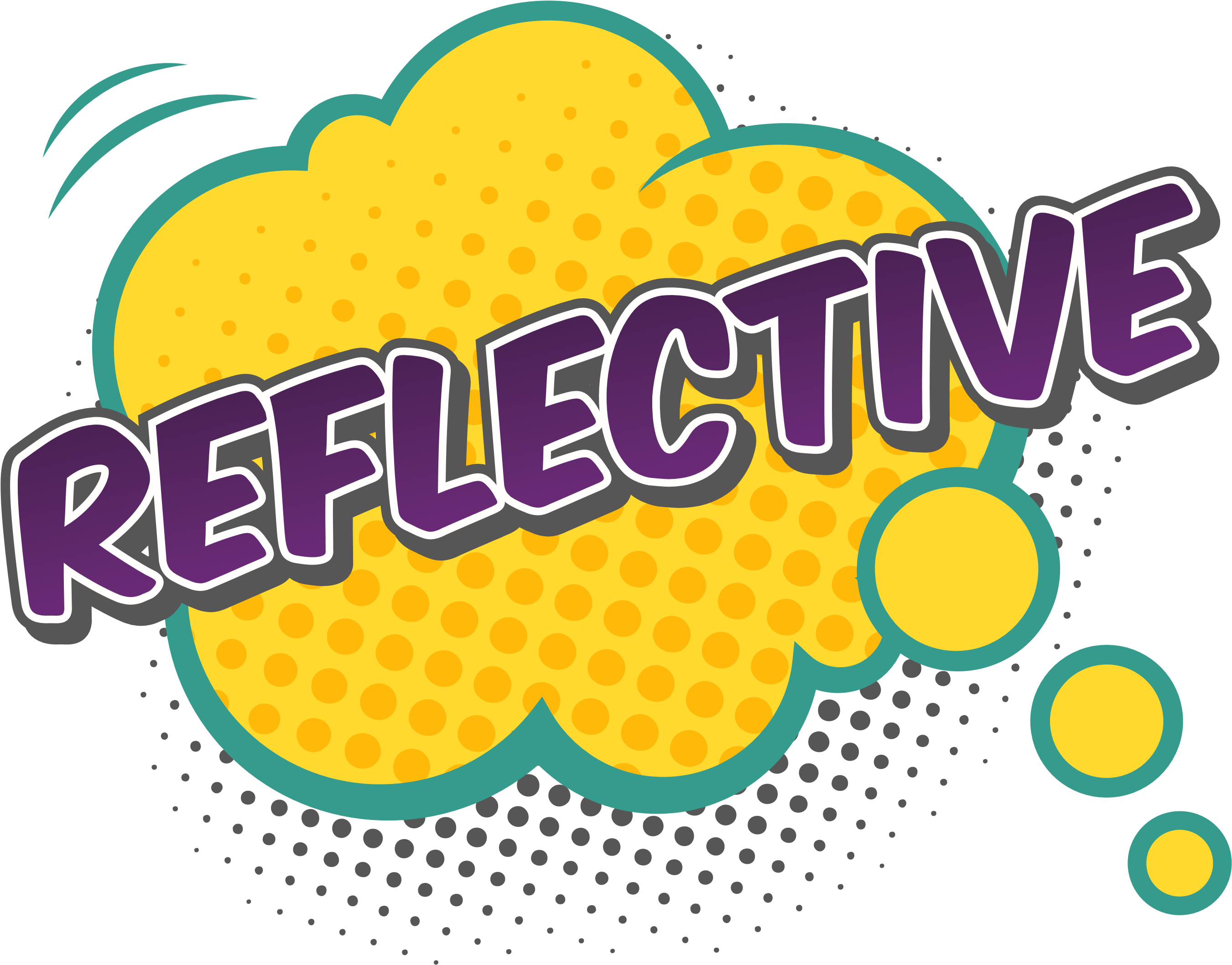